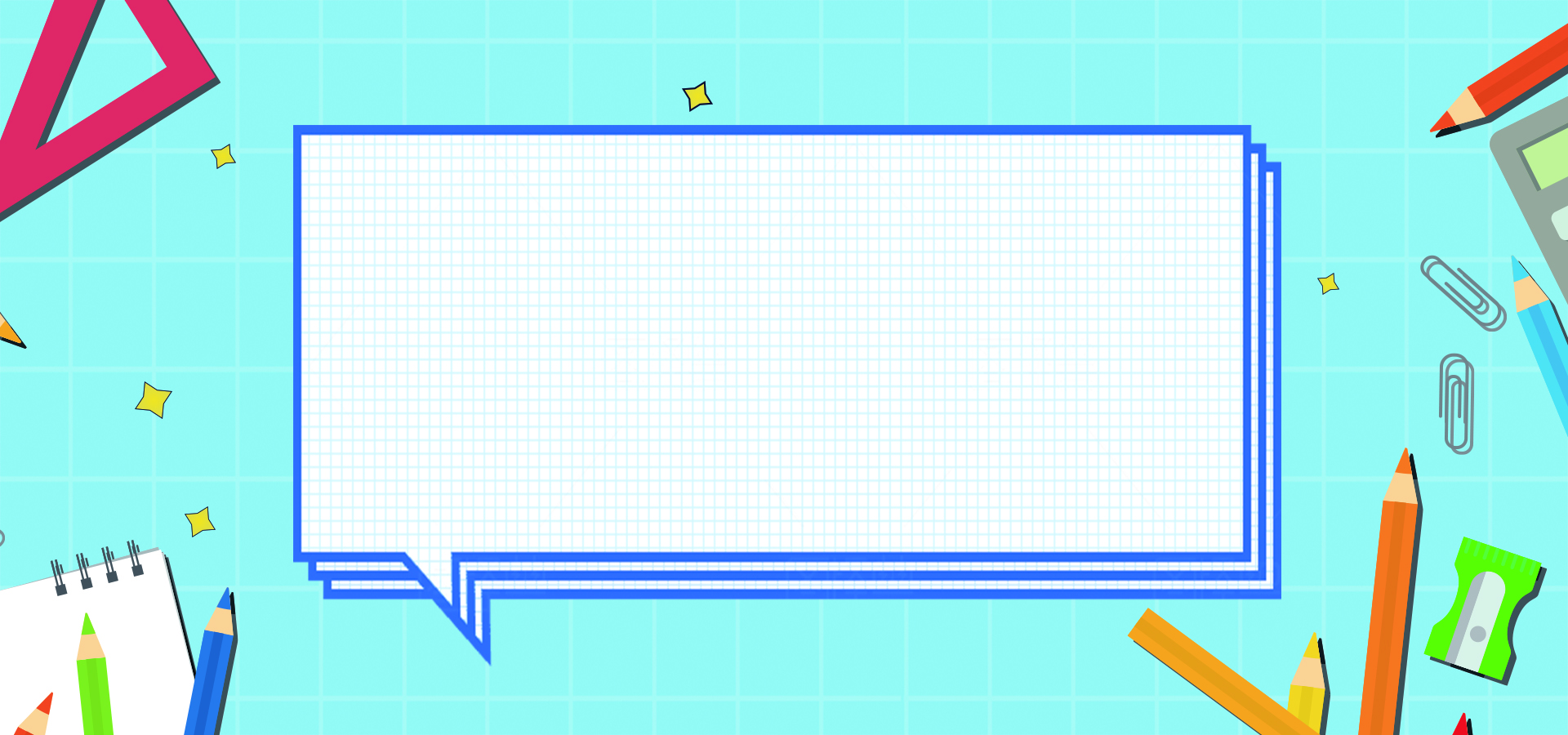 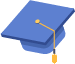 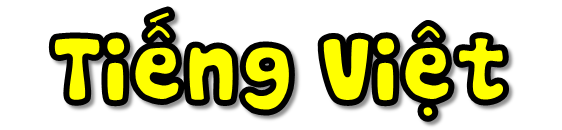 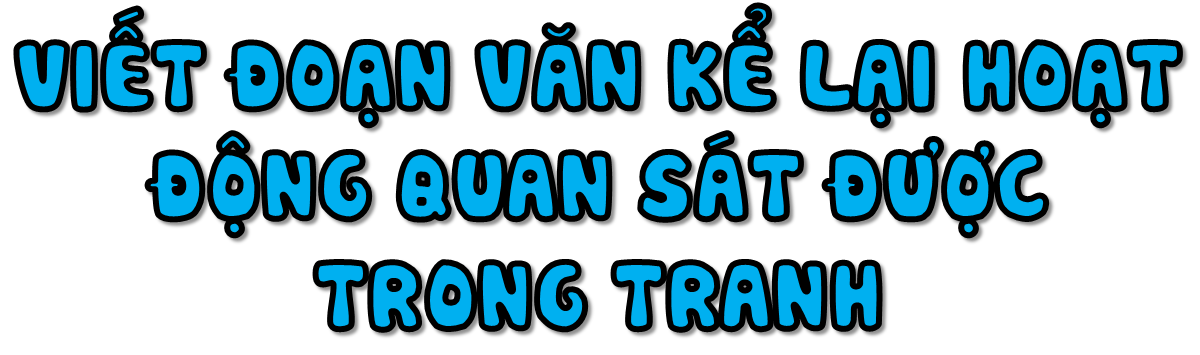 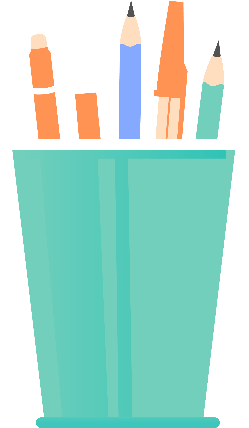 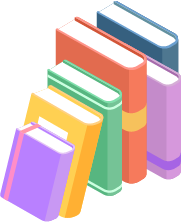 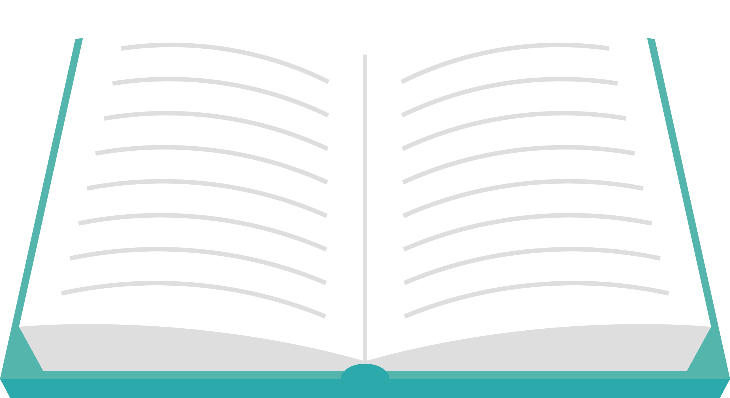 [Speaker Notes: Hương Thảo – Zalo 0972115126]
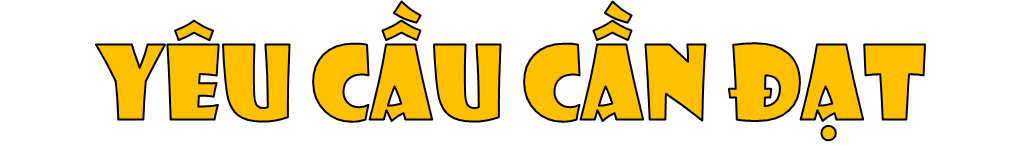 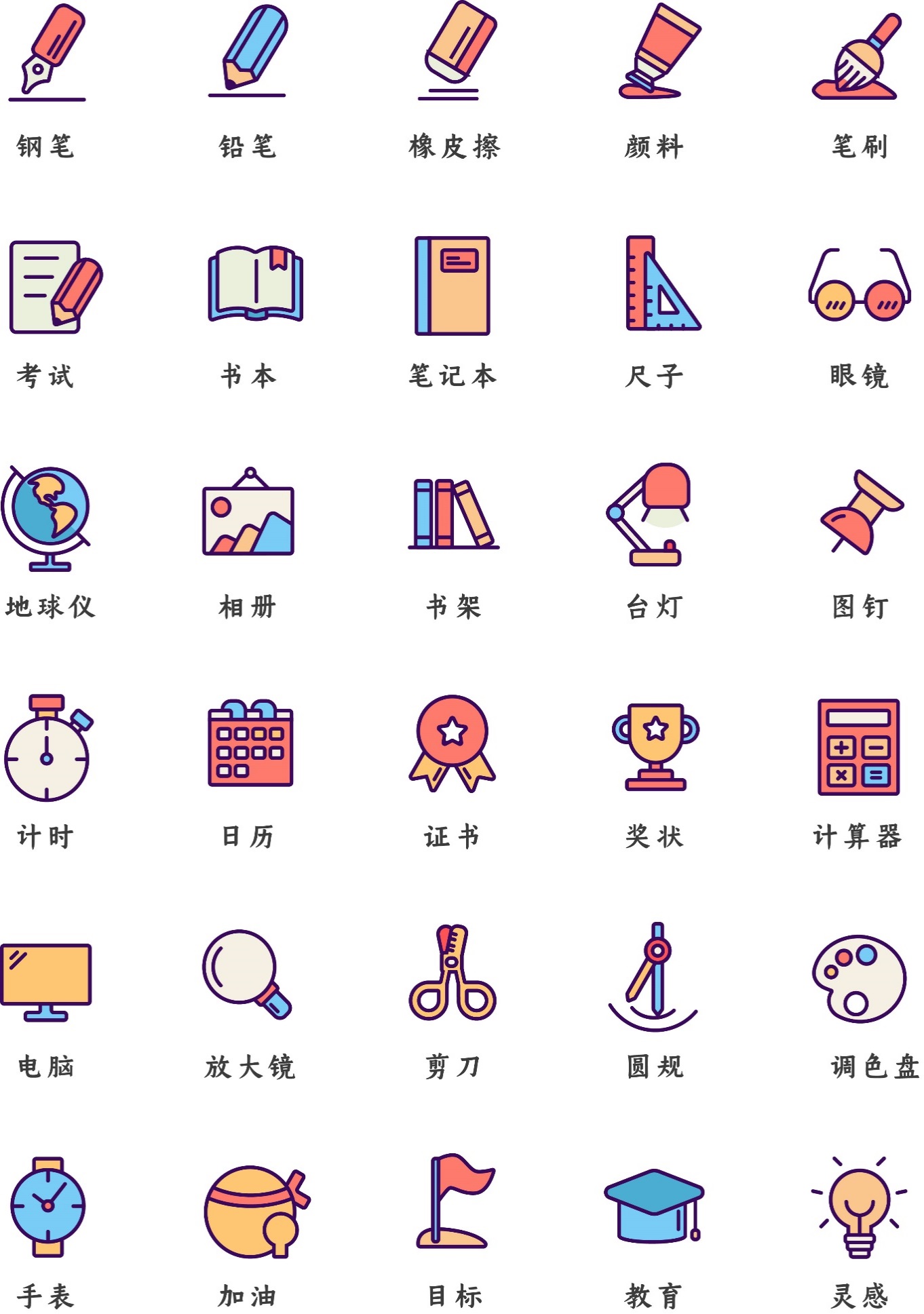 Viết được đoạn văn kể về hoạt động (trồng cây) mà bản thân được chứng kiến (qua quan sát tranh)
1
Chia sẻ với người thân về ý nghĩa của hoạt động trồng cây. Biết cảm nhận và yêu quý vẻ đẹp của thiên nhiên.
2
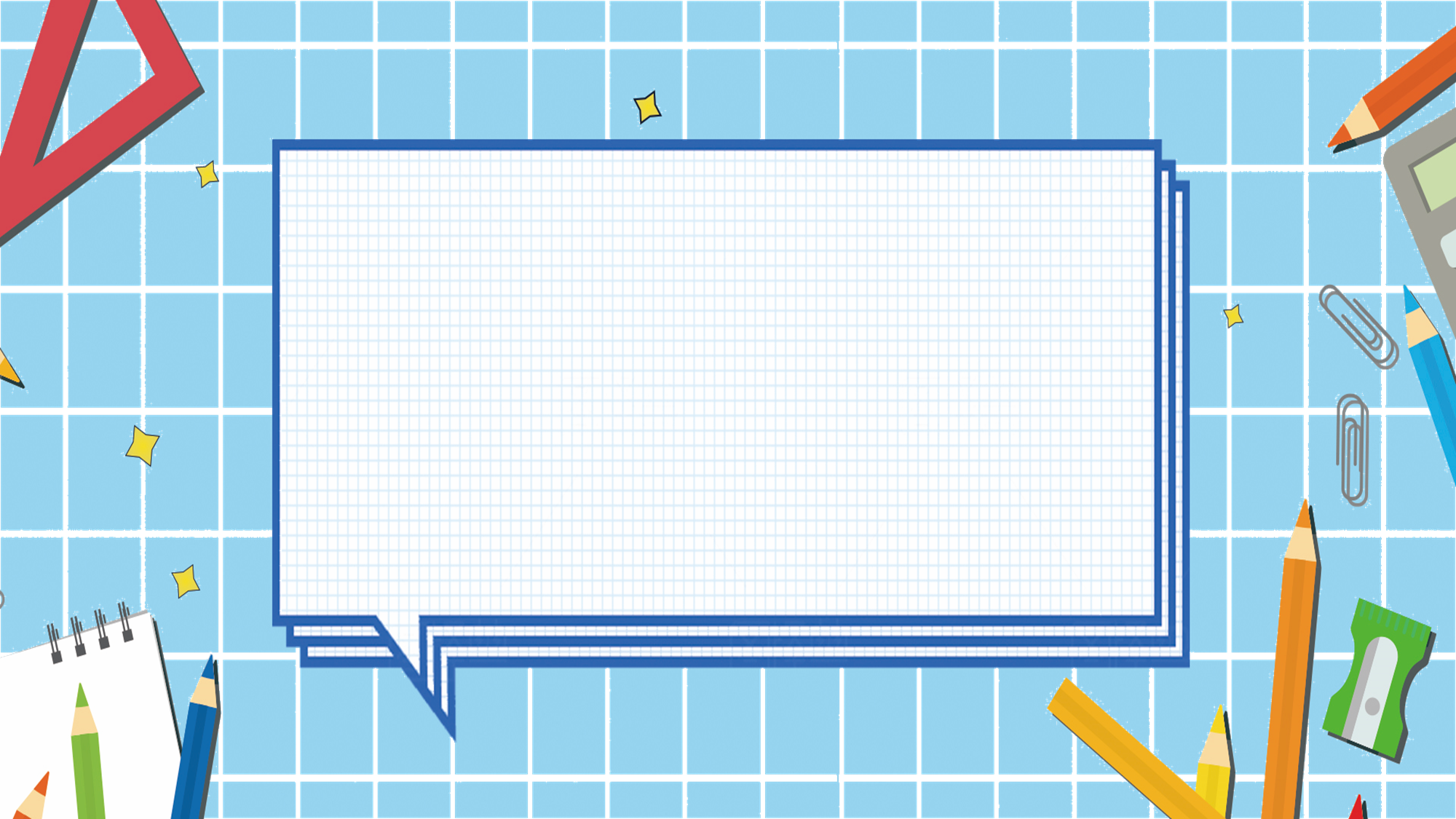 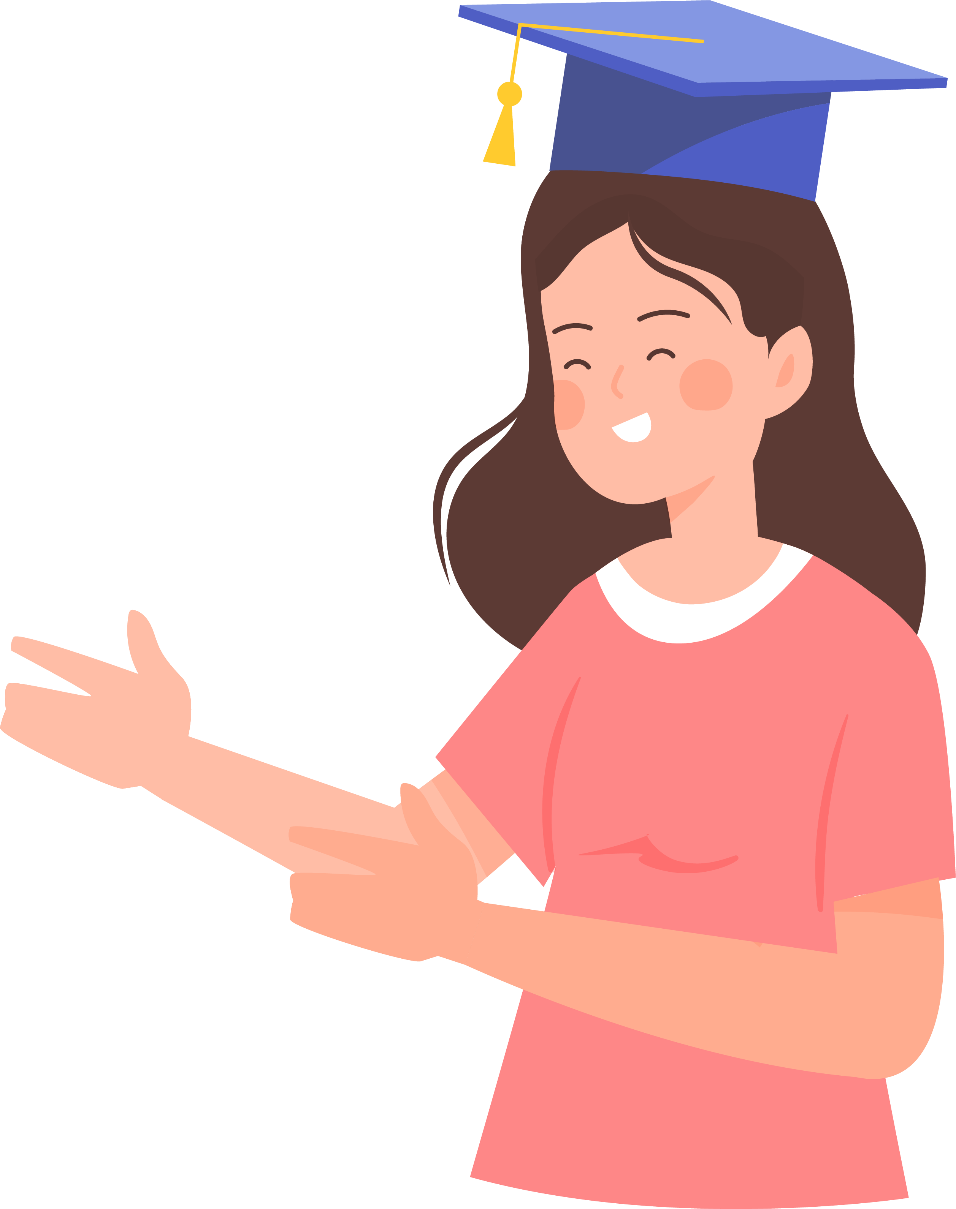 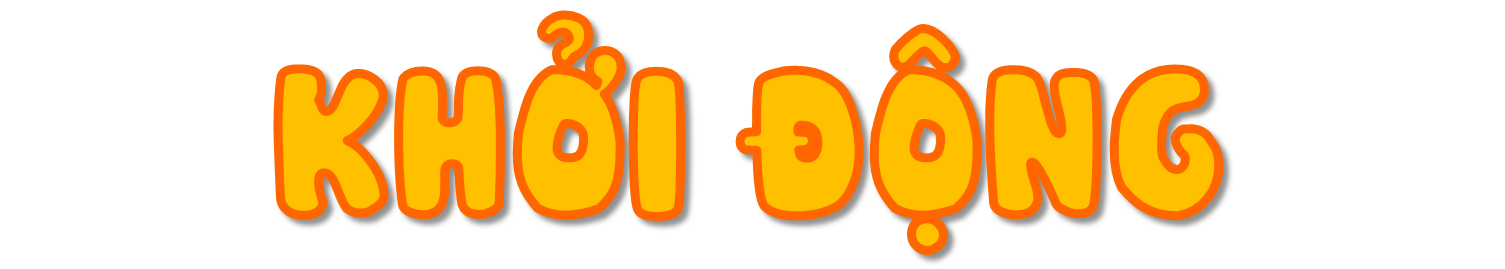 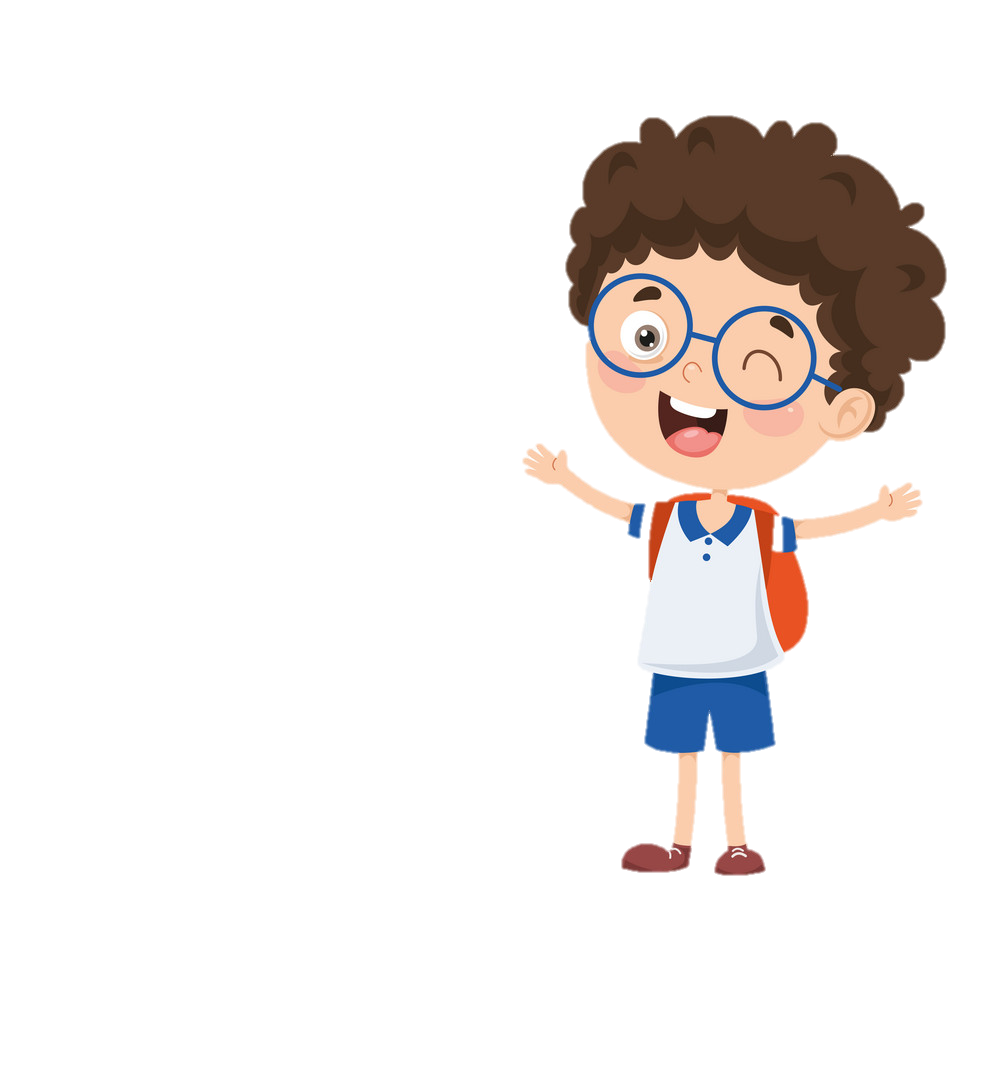 Nói về hoạt động ngoài trời mà em được tham gia.
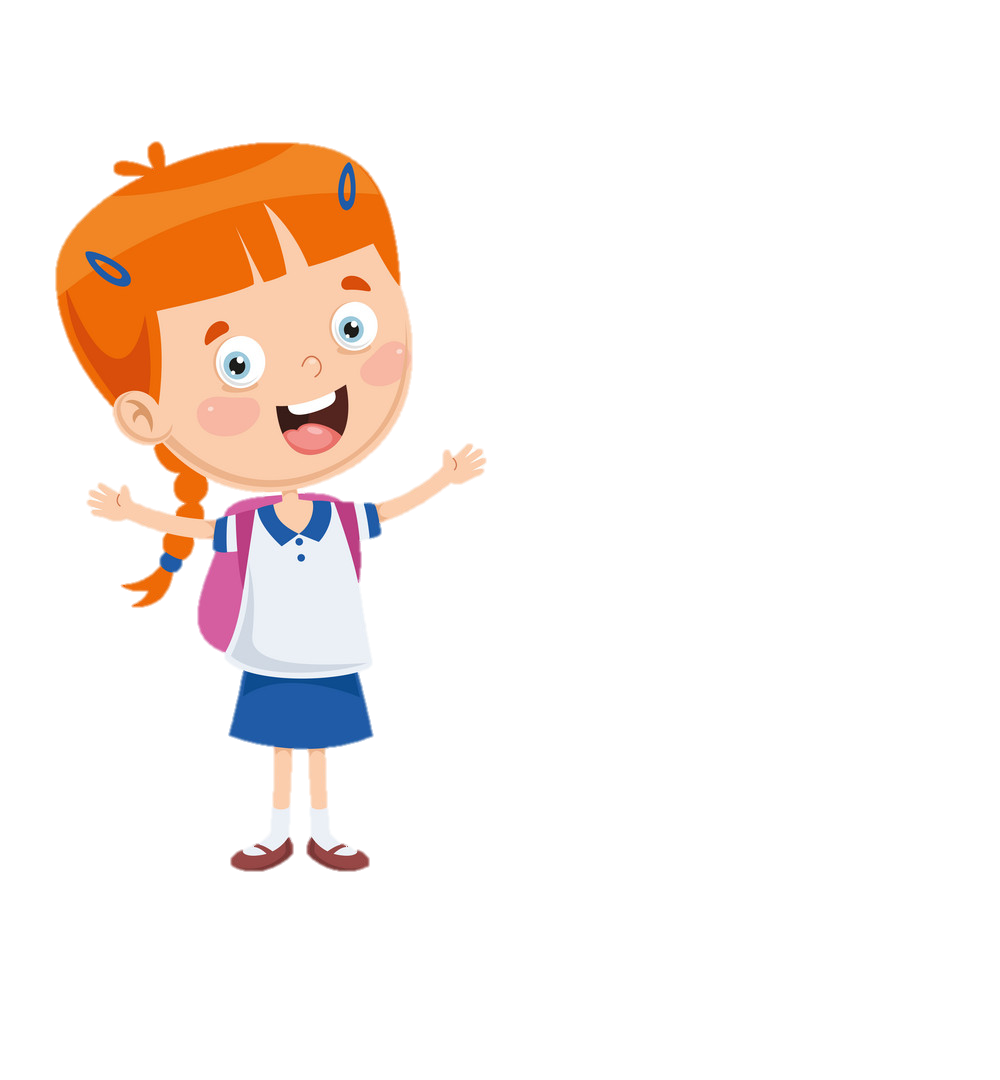 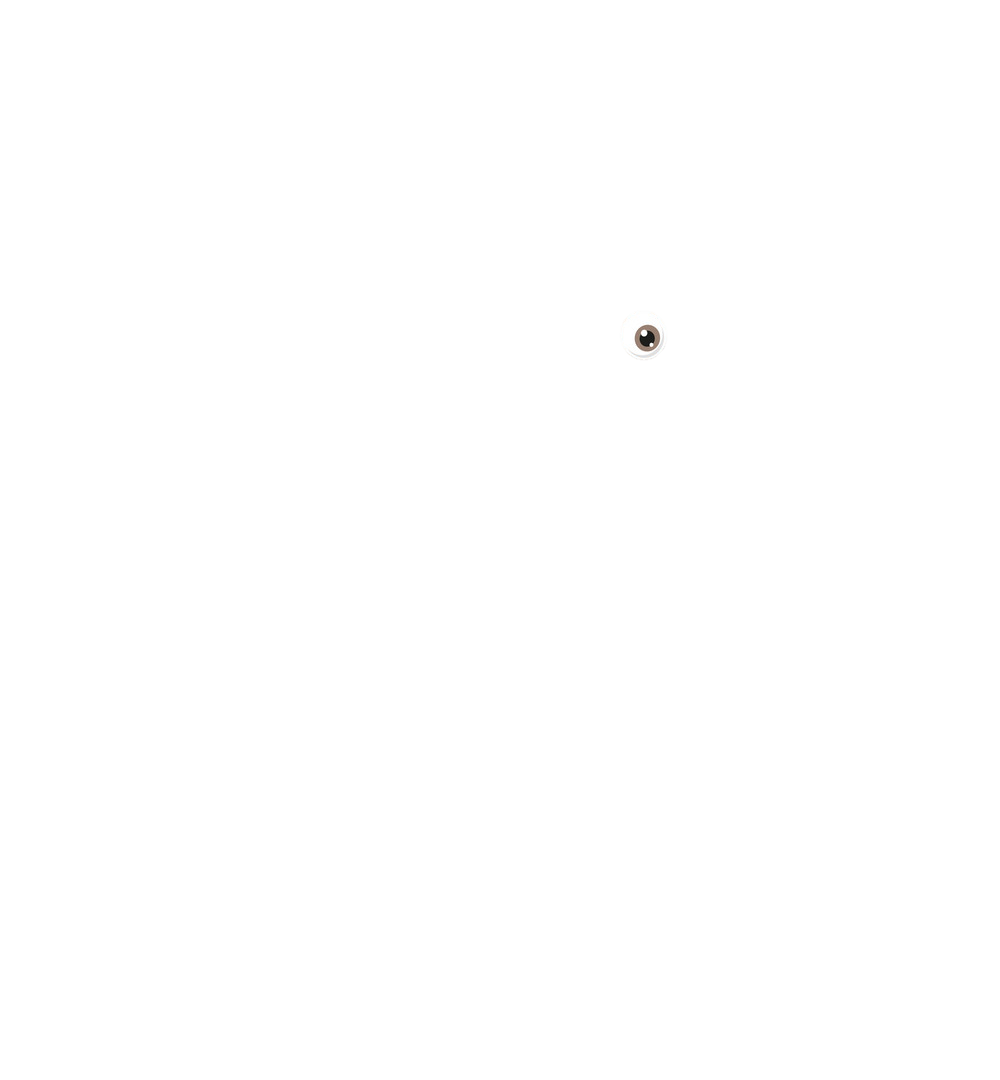 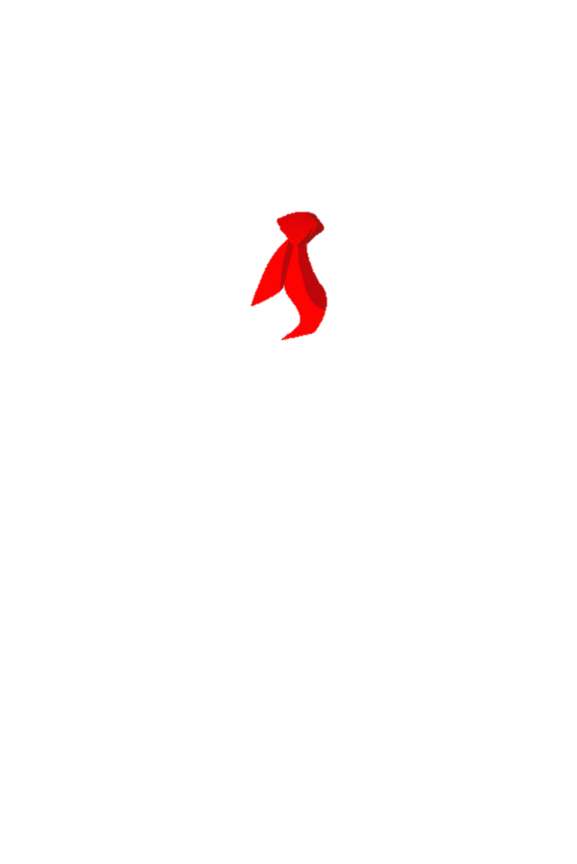 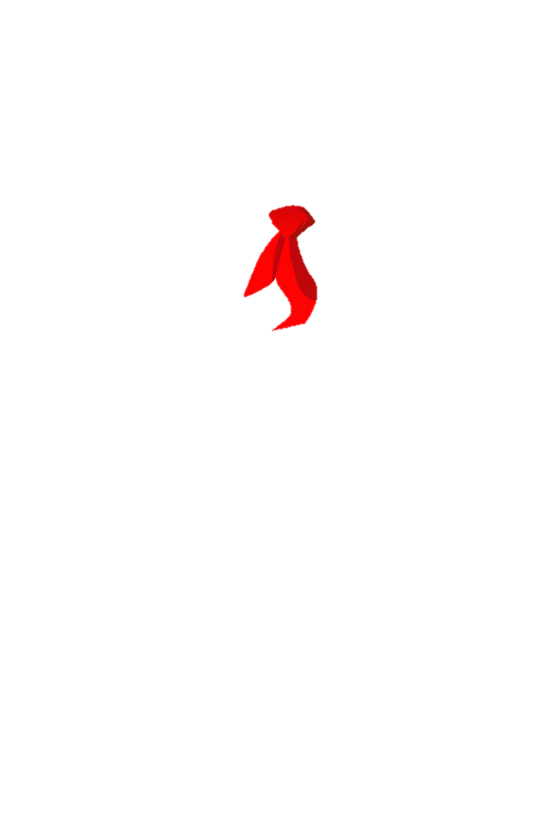 Em có cảm nghĩ gì khi tham gia hoạt động đó?
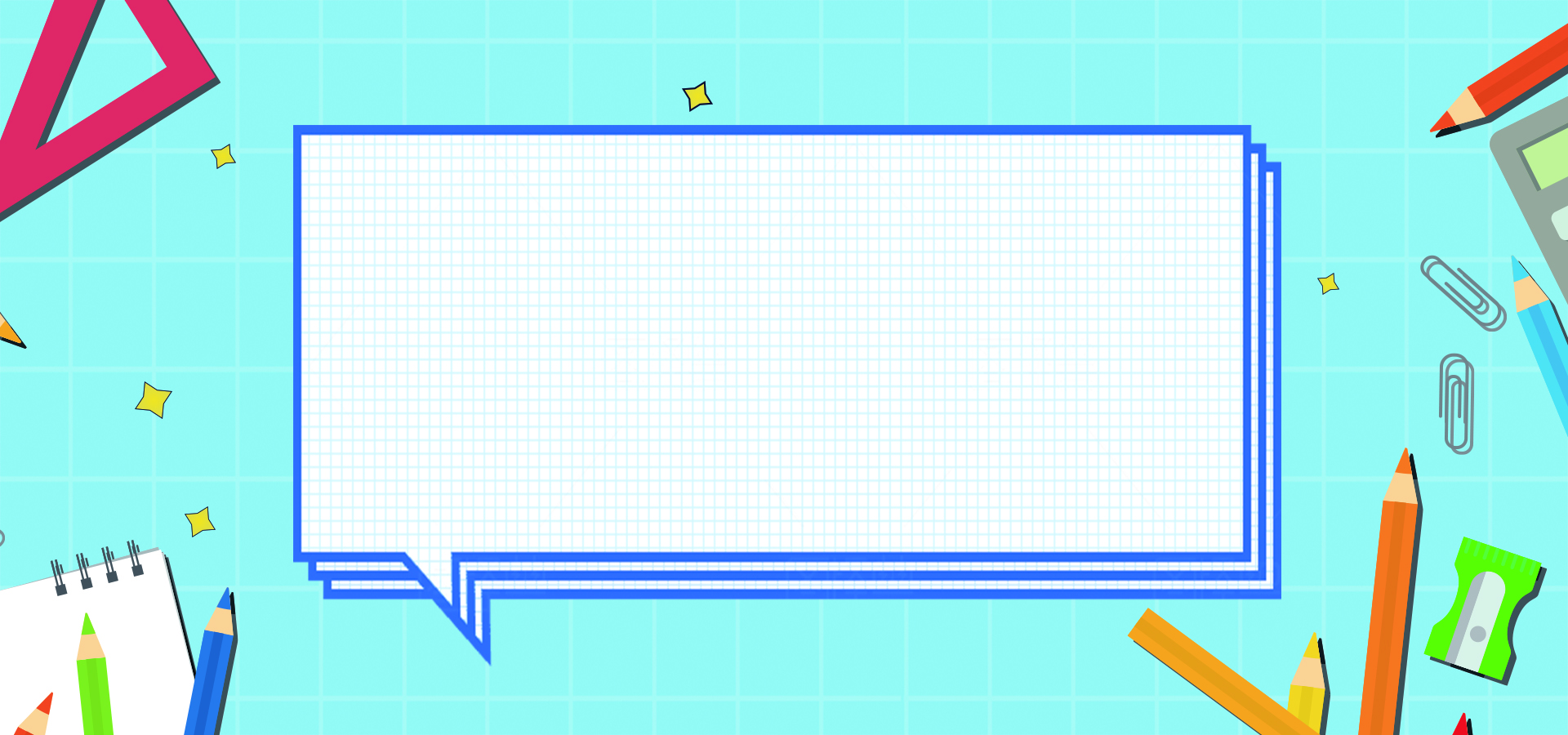 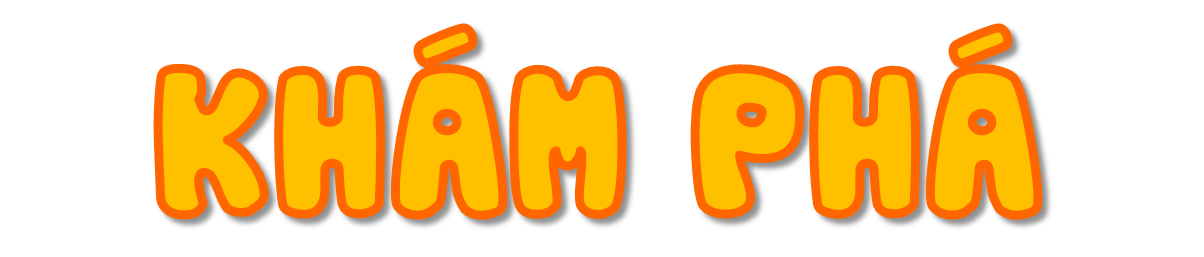 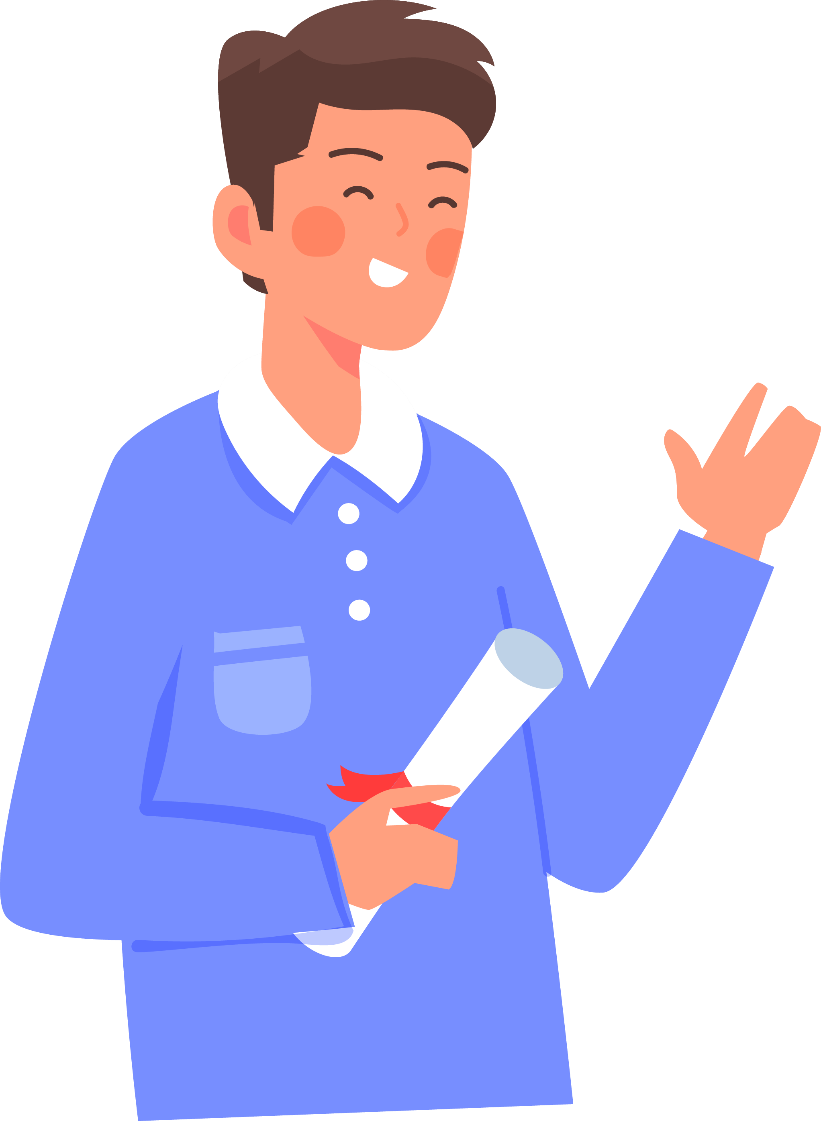 Quan sát tranh, viết đoạn văn kể lại hoạt động của các bạn nhỏ trong tranh.
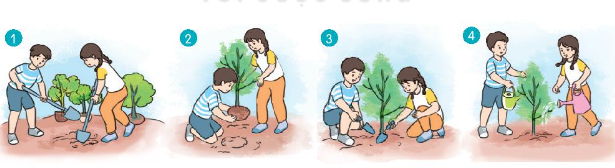 a. Tên hoạt động
Việc 1
Việc 2
Việc 3
Việc 4
Kể lại hoạt động được thể hiện trong tranh
b. Các việc cụ thể
c. Kết quả hoạt động
d. Nhận xét của em
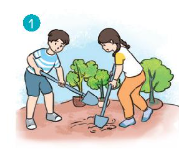 Các bạn đang cùng trồng cây. Đầu tiên các bạn đào hố.
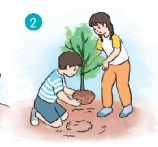 Tiếp theo các bạn đặt cây xuống hố đất.
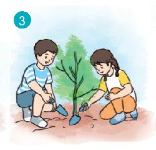 Sau khi cây đặt ngay ngắn, các bạn vun đất vào hố.
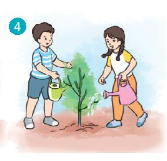 Việc cuối cùng, các bạn lấy nước tưới cây.
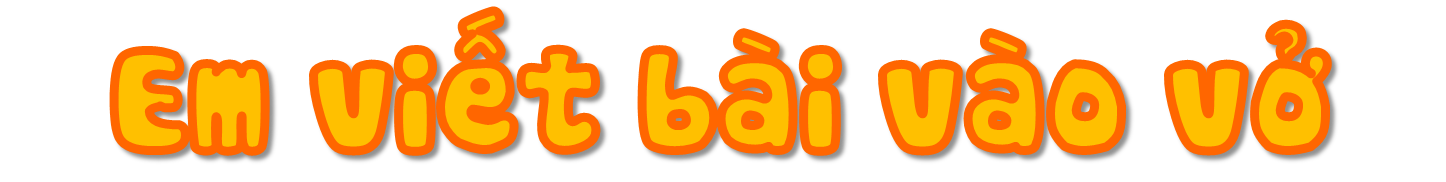 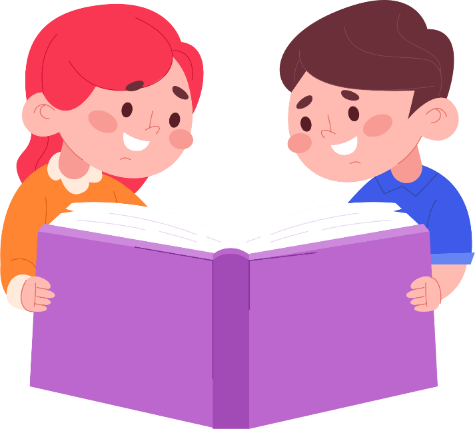 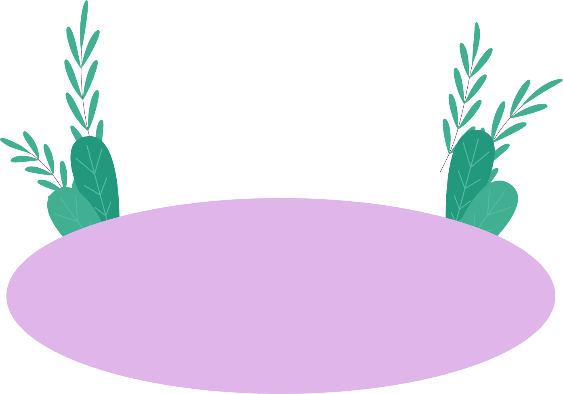 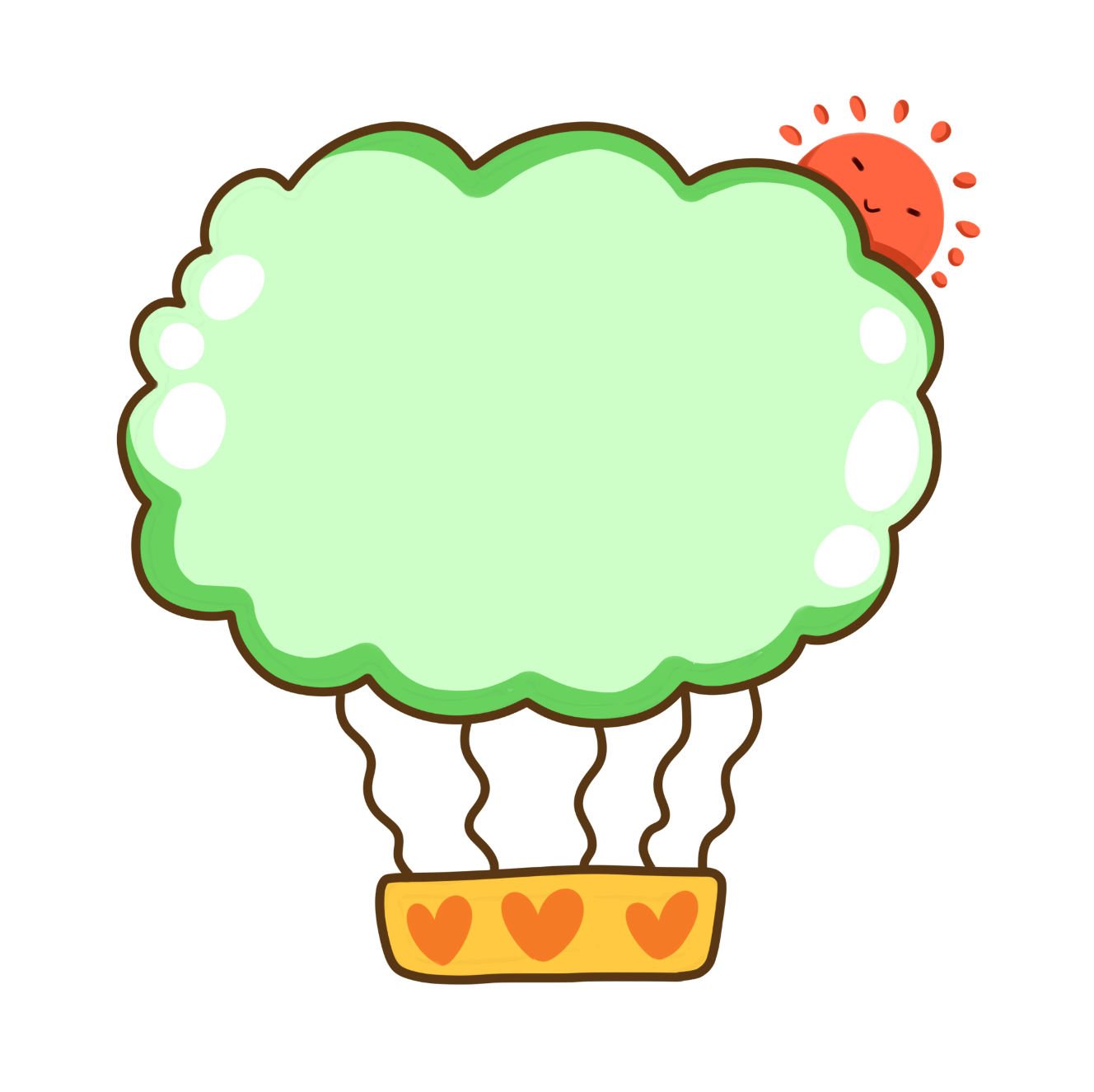 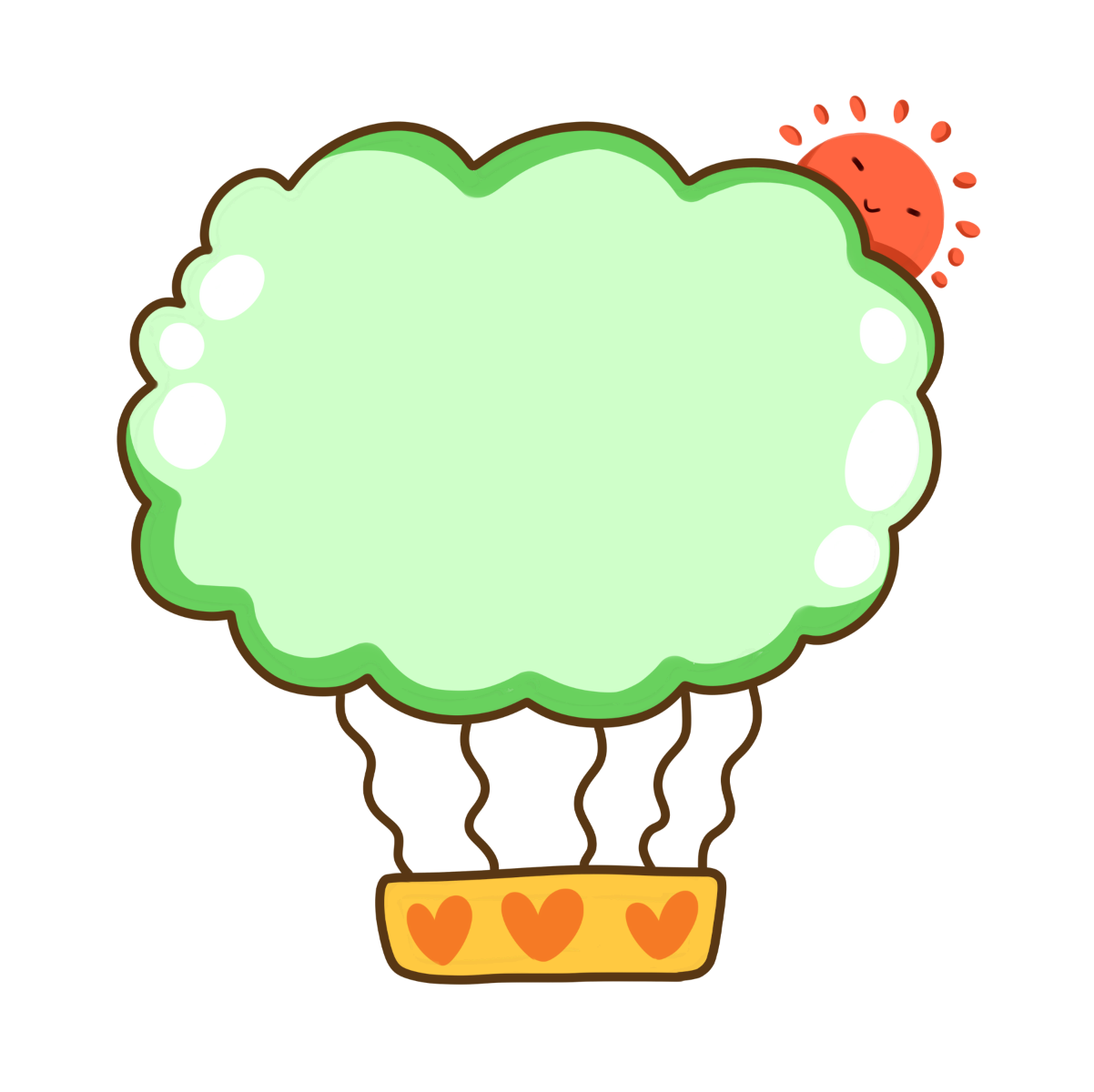 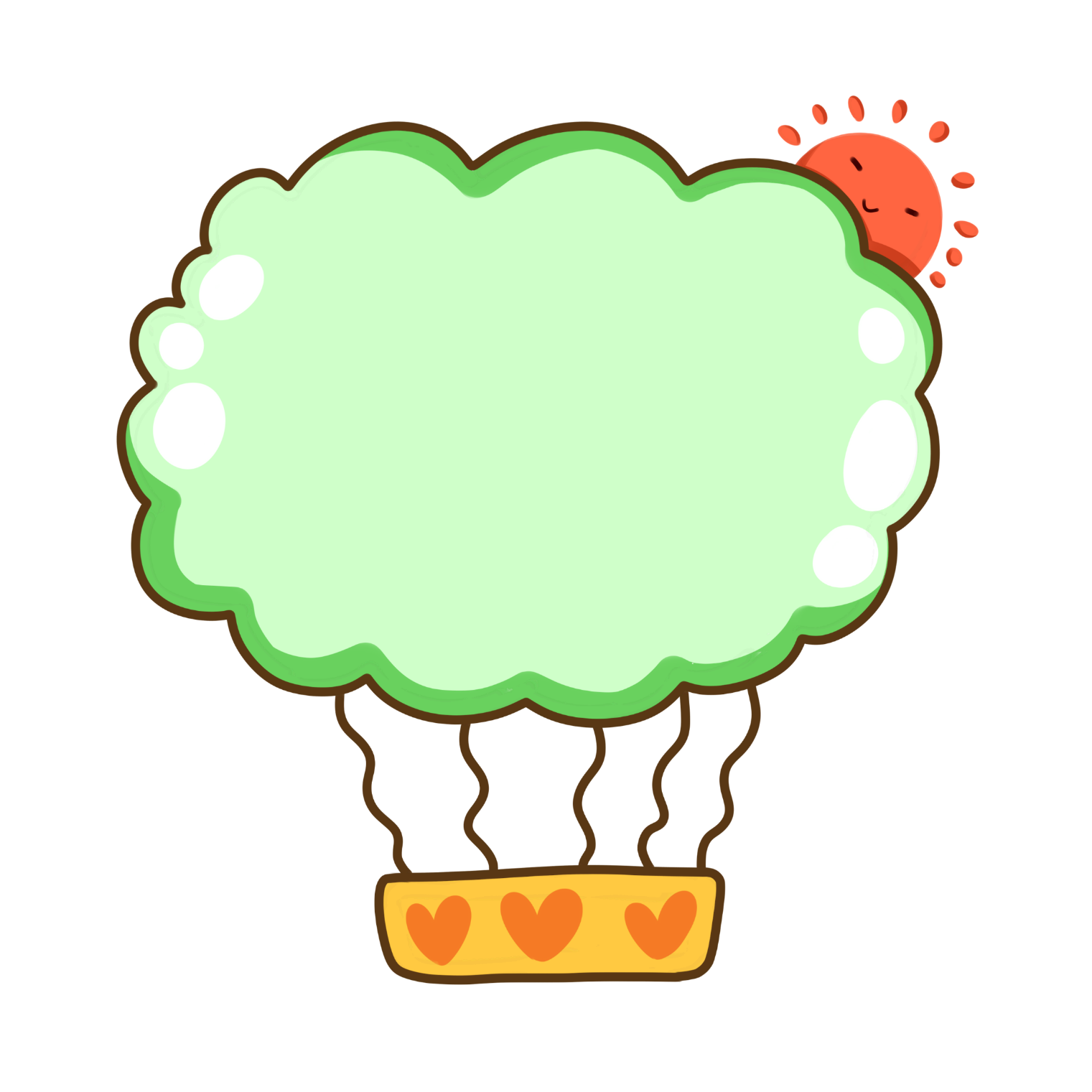 Bài viết có sáng tạo
(thêm ý mới)
Bài viết có nội dung trả lời hay
(dùng từ hay)
Bài viết đã đúng yêu cầu
(đủ 3 phần)
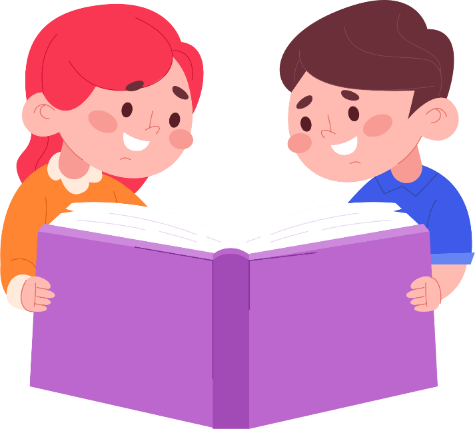 Trao đổi bài viết
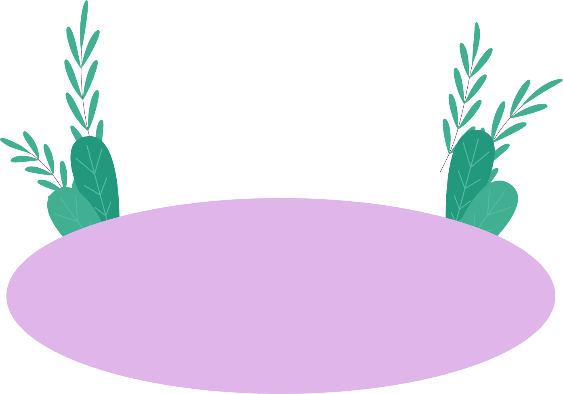 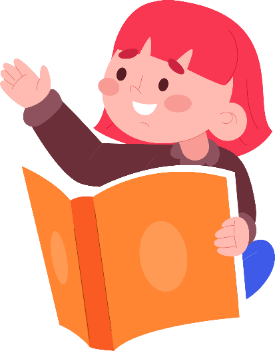 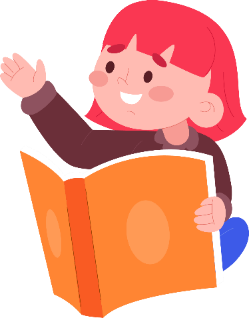 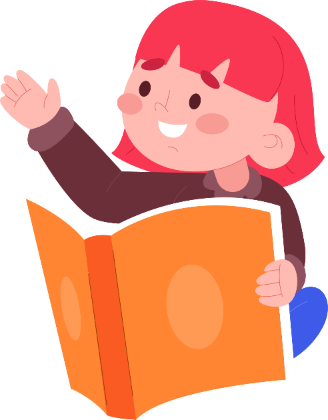 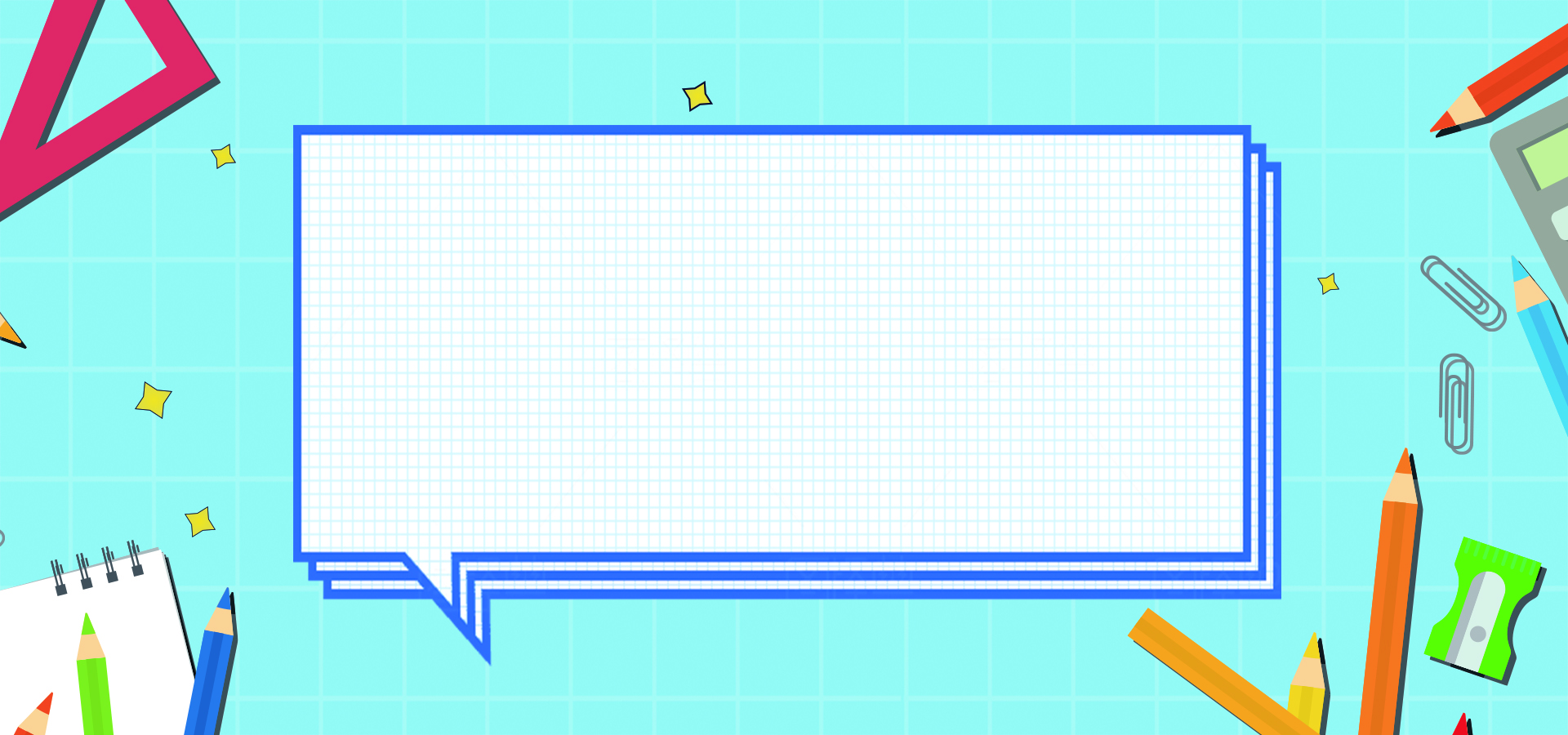 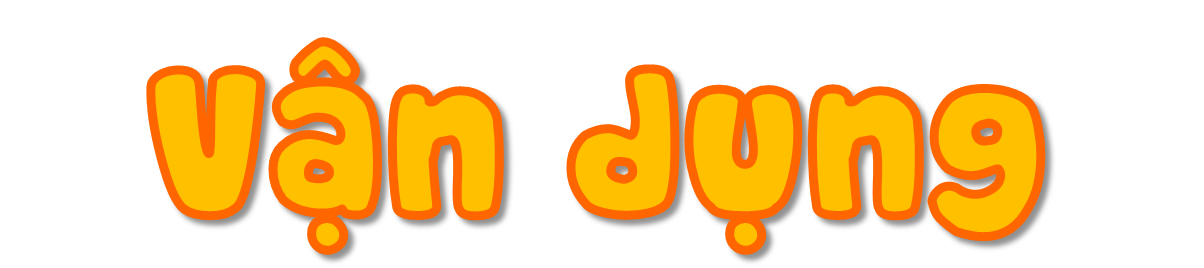 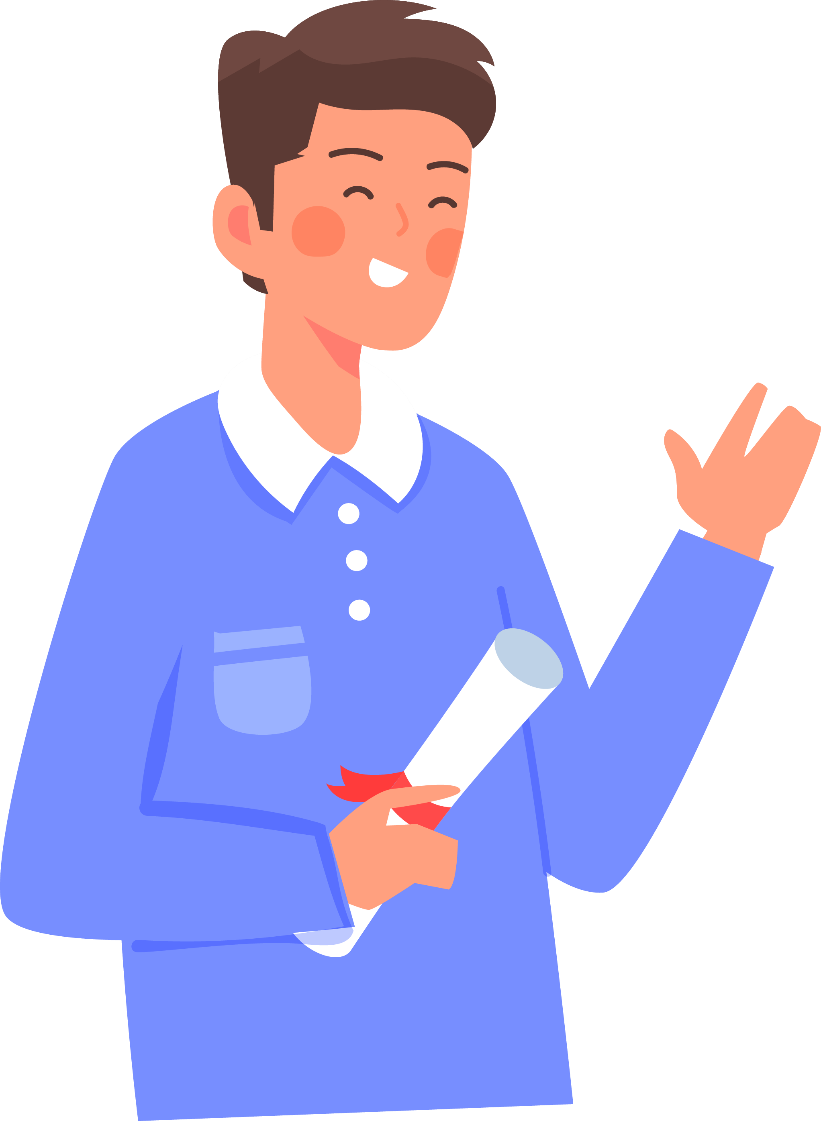 Hương Thảo – Zalo 0972115126
Cây xanh có tác dụng ngăn chặn quá trình bốc hơi nước, giữ độ ẩm đất, không khí, kiểm soát gió và lưu thông gió,….
Cây xanh mang lại lợi ích gì?
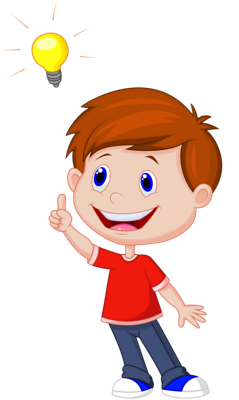 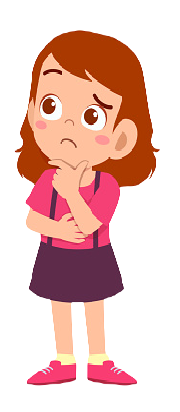 Việc trồng cây xanh góp phần bảo vệ môi trường, bảo vệ tài nguyên rừng mà còn giúp cho đất nước có một không gian xanh.
Hoạt động trồng cây có ý nghĩa như thế nào?
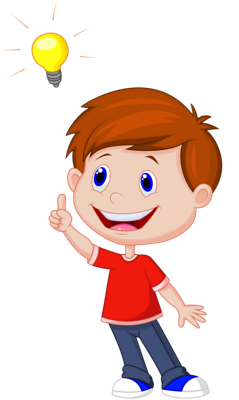 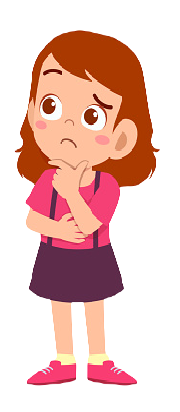 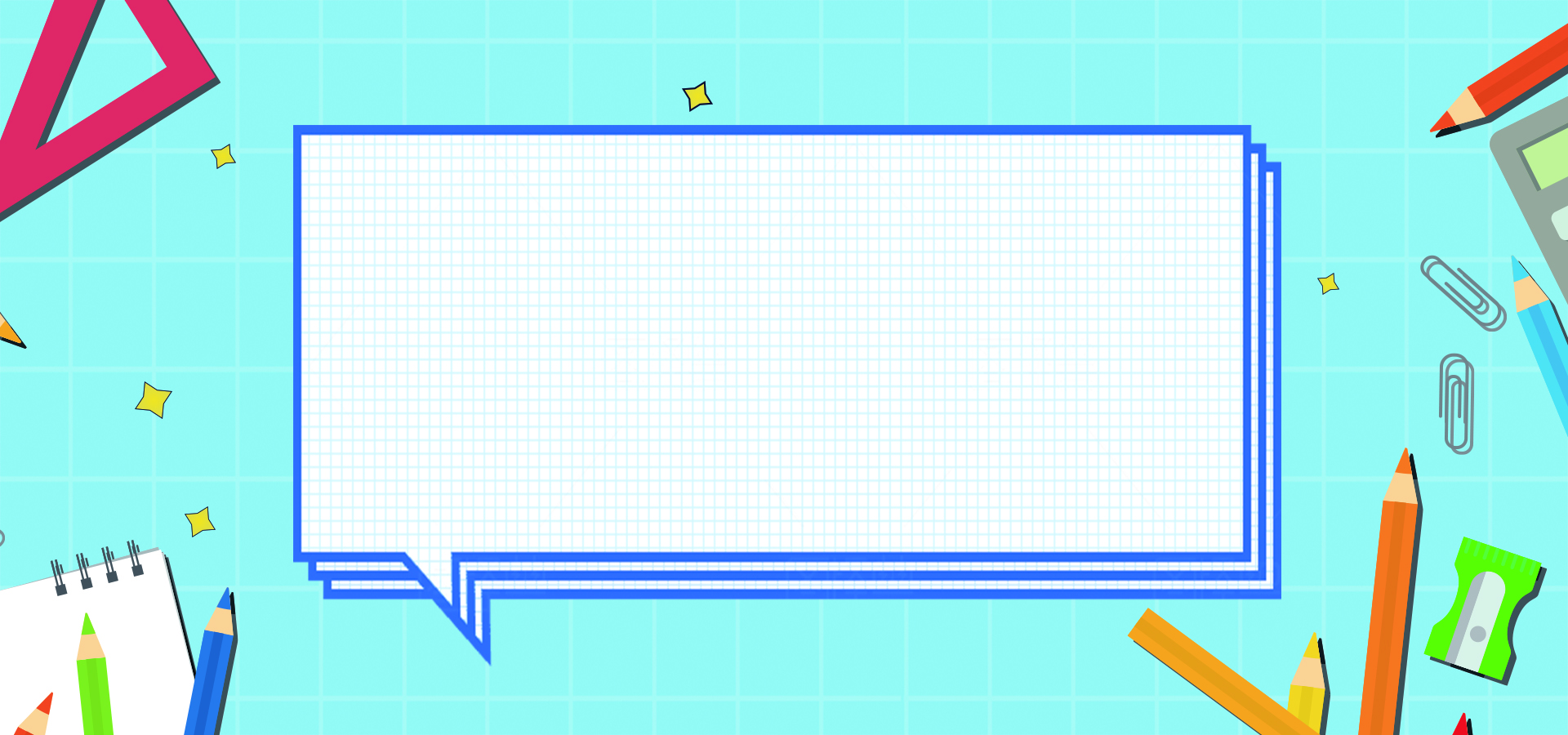 DẶN DÒ
- Xem lại bài học hôm nay
 Chuẩn bị: bài học tiếp theo
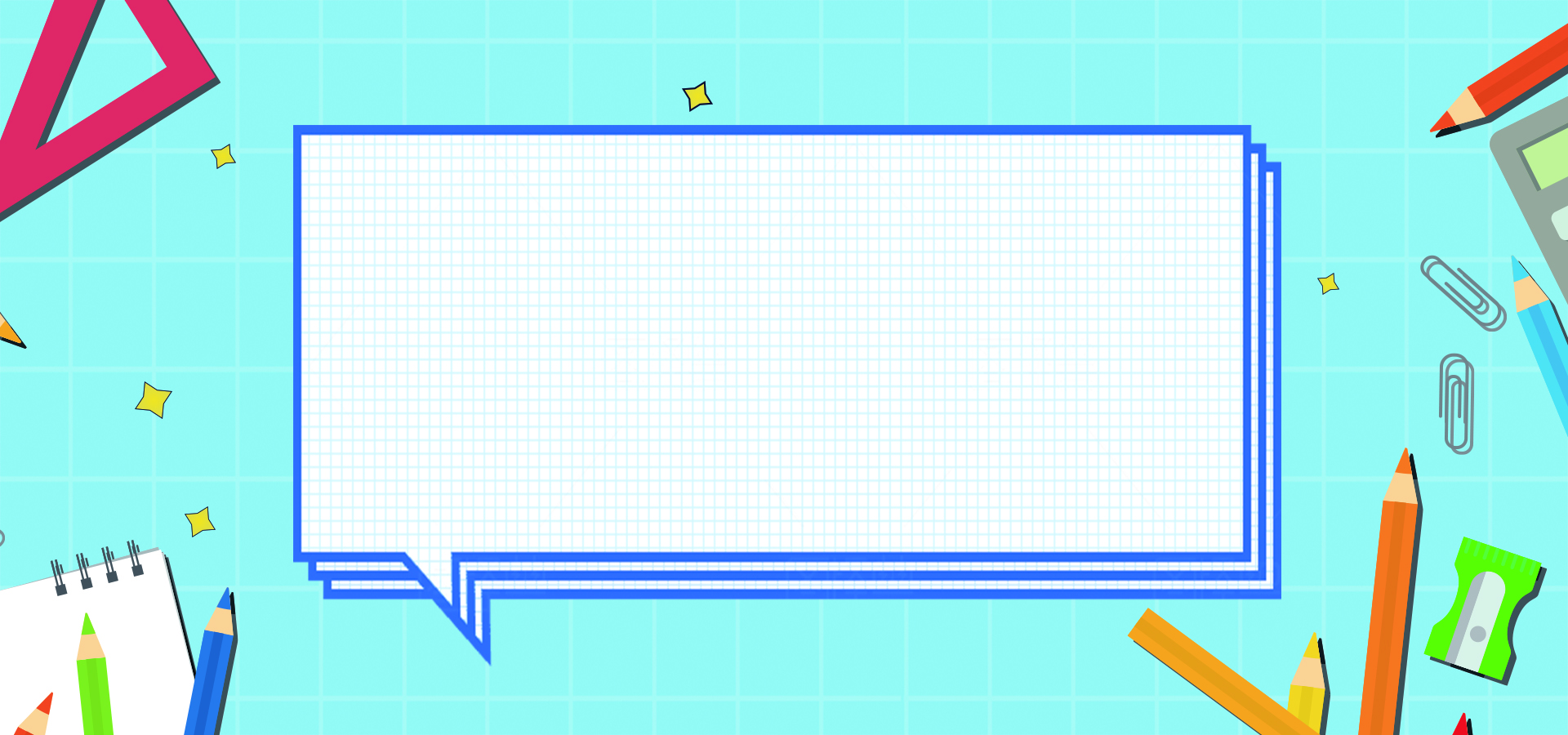 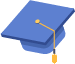 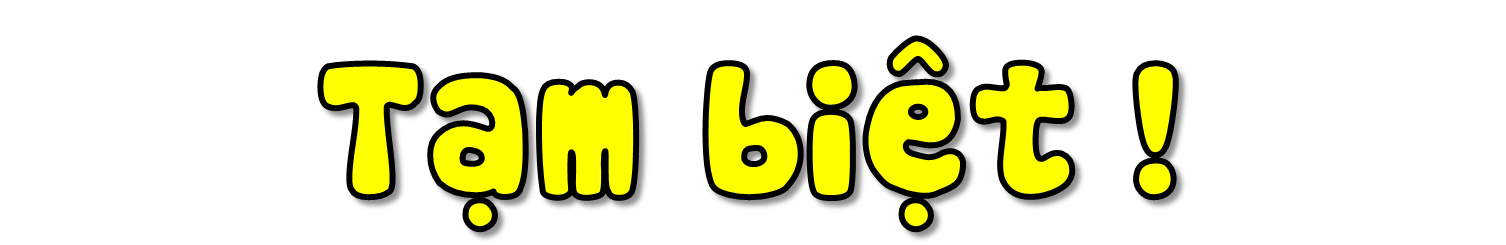 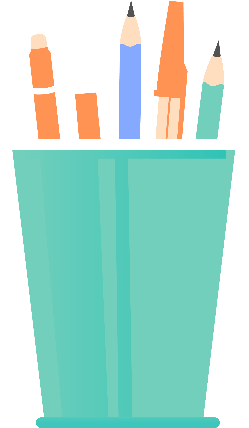 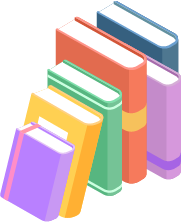 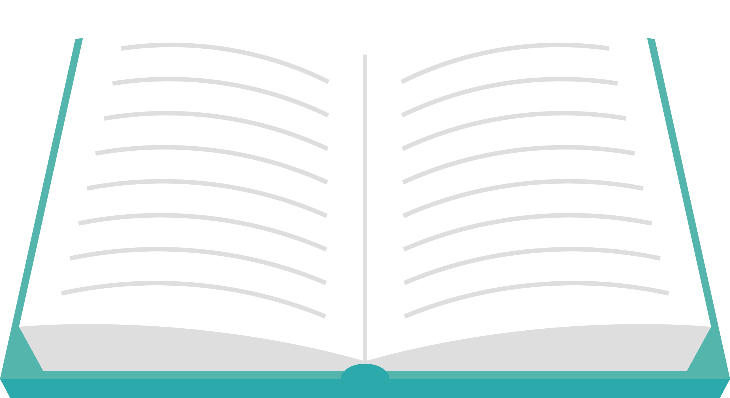 [Speaker Notes: Hương Thảo – Zalo 0972115126]